大阪府内1kmメッシュ別滞在者数
観光政策立案に係る調査結果について（概要報告）
【都市魅力創造局　企画・観光課　観光環境整備Ｇ】
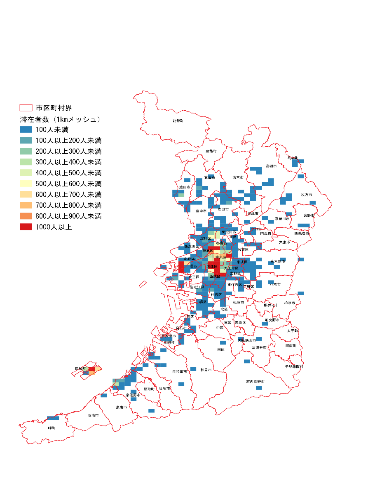 調査の種類
観光ニーズ分析
◆大阪を訪れる外国人観光客の動向や大阪観光に期待するもの、評価、ニーズ、認知度などを把握するため、
　 ７種類（小分類含めて10種類）の調査を行った。
（大阪観光への期待・評価）

　〇大阪旅行に期待していたことは「景観」＞「食事」＞「買い物」＞「歴史・文化」の順で高い。

　〇大阪を推奨したいと思う観光客は多く、主に「人の親切さ」や「交通の利便性」、「食べ物」を挙げている。

　〇観光施設への評価としては、大阪城、道頓堀、USJなど一部の観光施設に投稿が集中。評価も高い。

　〇特に中国・香港・台湾からの観光客では、USJなどのテーマパークやレジャー施設への期待と評価が高い。
　〇食関連では、「ラーメン」、「お好み焼き」のSNS（ウェイボー）投稿が多い。

　〇韓国、香港、台湾からの観光客はリピーターが約６割と多い。

（旅行中に困ったこと）

　〇「多言語表示の少なさ」、「施設等のスタッフとのコミュニケーション」が最も多く、いずれも言葉の問題。
　　　※３割は「困ったことはなかった」と回答しており、「人の親切さ」により情報不足や言葉の壁をカバーしていると
　　　　 推察される。

　〇次いで「公衆無線ＬＡＮ環境」、「公共交通の利用」、「乗り換え・運行情報の入手」が挙がった。
　〇韓国からの観光客では、「キャッシュレス決済」が困りごととして最も多い。

（情報収集の手段）
　〇旅行前、旅行中ともに、半数以上が「インターネット検索」を挙げており、最も多い。
　　 旅行前では、「動画サイト」や「ＳＮＳ」などの利用割合が高く、アジアにおいて顕著である。
　　 なお、中国版ツイッター/facebookと呼ばれる「ウェイボー」が中国では主要なSNSとなっている。

　〇旅行中に必要な情報は、「交通手段」＞「食事」＞「観光施設」の順で多い。

（観光関連事業所の取組みとニーズ）
　〇「外国人人材の活用」や「外国語対応」に関しては、業種を問わず取組みが進められている。

　〇さらに観光客を増やしていきたい意向のある事業所が多く、特に欧米豪や東南アジアの受入ニーズが強い。
◆アンケート調査やSNS調査等から、外国人観光客の傾向や大阪観光への期待、評価などを分析。
※来阪観光客の約９割がアジアからの観光客であり、アジアを中心とした傾向分析。
観光ニーズ調査
全体の傾向
ビッグデータ調査
・外国人聞き取り調査
　・海外インターネットアンケート調査
　・ムスリム調査　　アンケート調査
　　　　　　　　　　 　 グループインタビュー調査
　・事業所アンケート調査
・携帯電話基地局調査
　・GPS調査
　・SNS調査　　トリップアドバイザー
　　　　　　　　　　 インスタグラム
　　　　　　　　　　 ウェイボー
※数値・率・割合などはすべて概数で表示
来阪観光客の動向分析（ビッグデータ調査）
（府内の滞在状況） ※１㎞四方に30分以上滞在した人の集積状況

　○国・地域にかかわらず、大阪市内中心部に観光客が集中しており、その他の市町村との差が大きい。
　　 （大阪市以外を訪問した観光客は１割未満、SNSの投稿数も大阪市以外は1割未満）

　〇昼夜いずれもアジアが９割（中国３割、韓国２割、台湾・香港各１割など）を占める。
　

　


　








（府内の周遊状況） ※１㎞四方に30分以上滞在したエリアの移動状況

　〇大阪市内の主要観光施設間や市内中心部と関西空港の間など、特定エリアに流動が集中している。

　〇大阪市中心部と関西空港を結ぶ動線上の自治体は滞在履歴が少なく通過されている。

　〇府北部の池田市、箕面市等の主要観光施設にも観光客が訪れているが、その周辺に広がっていない。

　〇香港・台湾からの観光客は、大阪市以外の訪問率が比較的高い。(香港18％、台湾14％ ⇔ 全体9％)
◆府内エリアの滞在・周遊状況のほか、府外の他都市の周遊状況をビッグデータ等から分析。
＜主な府内の滞在市町村＞
GPS調査
◆欧米豪へのプロモーションに向け、大阪の認知度やイメージ、関心度などを把握するために実施した海外インターネット調査（n=1,203、無作為抽出）に加え、SNS調査や聞き取り調査を分析。
欧米豪の傾向
（移動・宿泊） ※外国人聞き取り調査の分析

　〇「鉄道」利用が８割以上を占めているが、中国・台湾からの観光客は２割が「ツアーバス」を利用。

　〇韓国からの観光客は、「レンタカー」利用が比較的多い(14％)。

　〇「タクシー」は、年齢が高いほど利用する傾向があり、特に北米は割合が高い(50歳以上で3割)。

　〇大阪での平均宿泊日数は「3.7日」、東南アジアからの観光客が「4.5日」と長く、欧州は「2.4日」と短い。

　〇宿泊施設の内訳は、ホテルが６割、民泊が３割の利用。

　〇民泊は、東南アジアからの観光客の4割が利用しており、年代に関係なく多い。
（府外の他都市の周遊状況）
◆ムスリム人口の多いマレーシア、インドネシアからの観光客が増えている現状を踏まえ、
　 両国の観光客(n=200)へのアンケートや旅行会社への聞き取り調査を実施した。
ムスリムの傾向